QRC 003 – EXACT – comment créer un agent ? Comment créer un agent?
L’agent est une personne qui travaille sur les chantiers Elia et qui a besoin d’une certification sécurité et/ou qualité pour exécuter son travail. 
La création de l’agent se fait via la plateforme et l’outil , guidera le V-SPOC dans la création de celui-ci. Sa création est essentielle pour: 
Gérer les données de l’agent quant à ses certifications Elia; 
L’inscrire à un trajet de formation. 
Les définitions, rôles et responsabilités des différents intervenants se trouve dans le « QRC 005 – rôles et responsabilités des différents intervenants ». 
Les informations relatives à la création du V-SPOC se trouve dans le « QRC 002 – comment demander la création d’un V-SPOC ? » et celles relatives à la création du contractant se trouve dans le « QRC 001 – Comment demander la création d’un contractant? ».
Les informations relatives à la procédure d’authentification se trouve dans le « QRC 004 – Mutli Factor Authentication ».
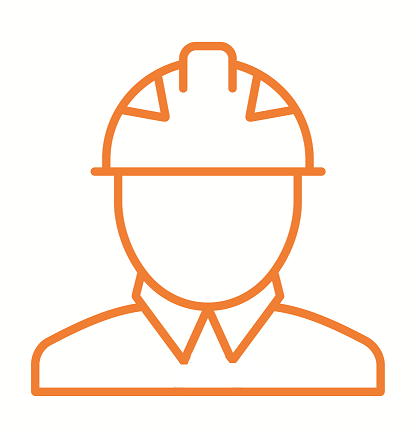 1
QRC 003 – EXACT – comment créer un agent ?
QRC 001 – EXACT – les données nécessaires Quelles sont les informations que le contractant doit nous fournir pour l’agent?
L’agent est une personne qui travaille sur les chantiers Elia et qui a besoin d’une certification sécurité et/ou qualité pour exécuter son travail. 
Les informations nécessaires pour créer ce rôle sont les suivantes: 
Nom et prénom;
Date de naissance; 
Adresse mail personnelle et unique*; 
Numéro de téléphone; 
Nationalité; 
Langue de communication; 
Photo d’identité ; 
Preuve d’identité (carte d’identité, passeport, permis de séjour, …) ;
Attestation BA4/BA5.  

Grâce à ces données, l’agent recevra un User ID personnel et un mot de passe par mail qu’il devra valider afin de pouvoir s’identifier pour son test. Sans User ID, mot de passe et authenticator,  il ne lui sera pas possible de démarrer son test. 

*Les adresses email de type « info@ », « training@ » ne pourront être utilisées qu’une seule fois.
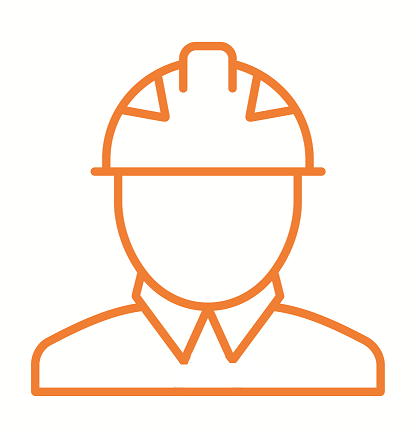 2
QRC 003 – EXACT – comment créer un agent ?
[Speaker Notes: Quelles sont les informations que le contractant doit nous fournir pour l’agent? --> il doit pas nous fournir ça, il doit introduire cela selon moi
Dans la liste d'informations nécessaires, faut noter aussi langue du système]
QRC 001 – EXACT – les données nécessaires Comment modifier les données de l’agent?
Les changements sur les données de l’agent ou la suppression de ce dernier se font par le V-SPOC via la plateforme. Tout changement fera l’objet d’une validation par le e-spoc. 
Toutefois, il y a des cas où le V-SPOC ne saura pas effectuer lui-même le changement : 
L’agent existe déjà dans la base de données, mais sous une autre entreprise; 
L’agent change de succursale / département.

Dans ces cas-là, le V-SPOC prend contact avec le e-spoc à l’adresse e-spoc@elia.be pour effectuer les changements.
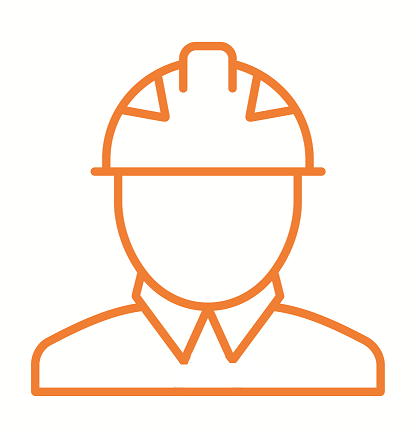 3
QRC 003 – EXACT – comment créer un agent ?